خاتمة المناهج الدراسية الأساسية العامة
مجموعة دمج الصحة والسلامة والأمن والمجتمع والبيئة (H3SE)
المناهج الدراسية الأساسية العامة 7
قيمة السلامة في مجموعة توتال "Total"
منذ سنوات طويلة جدًا، تحظى السلامة بالأولوية لدى مجموعة توتال "Total".
ومنذ يناير 2016: تم رفع السلامة إلى مرتبة أعلى في القيمة.
النتائج على عملياتنا: يتم تسليط الضوء دائمًا على الإجراءات التي تهدف إلى الحفاظ على السلامة وتحسينها.
فإذا كنت تعمل في صالح السلامة، فلن يتم انتقادك أو توجيه اللوم إليك، حتى إذا أدى ذلك إلى توقف العمل في عملية كبيرة.
تسعى مجموعة توتال "Total" لأن تكون رائدة الطاقة المسؤولة. 

إذا كنت لا تشارك قيمة السلامة هذه، فأنت قد قررت أنك لا ترغب في العمل في المجموعة.
مجموعة دمج الصحة والسلامة والأمن والمجتمع والبيئة H3SE) ) - المناهج الدراسية الأساسية العامة 7 - الخاتمة - الإصدار الثاني
2
أنتم وقيمة السلامة
ما الإجراءات التي سوف تقومون بتنفيذها في مجال عملكم في المستقبل للمشاركة في إرساء قيمة السلامة؟

ما الصعوبات التي تتوقعونها؟

هل لديكم أفكار مسبقة لمعالجة هذه الصعوبات؟
مجموعة دمج الصحة والسلامة والأمن والمجتمع والبيئة H3SE) ) - المناهج الدراسية الأساسية العامة 7 - الخاتمة - الإصدار الثاني
3
الالتزامات الشخصية في مجال الصحة والسلامة والأمن والمجتمع والبيئة (H3SE)
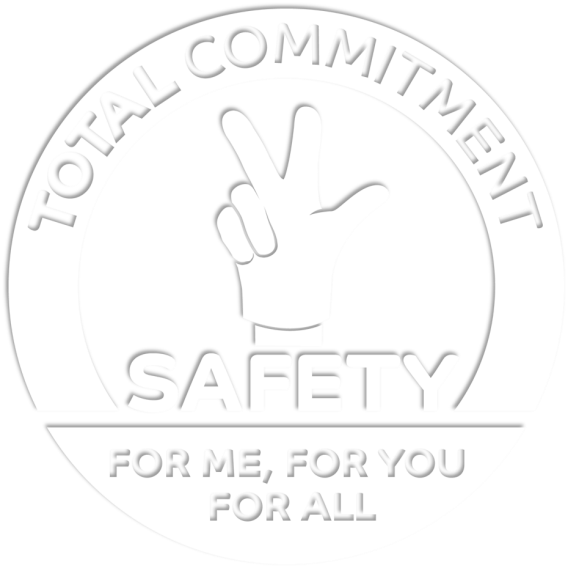 "السلامة: من أجلك، ومن أجلي، ومن أجل الجميع"